Заголовок
Иванов А.В.*1, Петров А.В.1, Сидоров А.В2.
1Организация 1, 2Организация 2
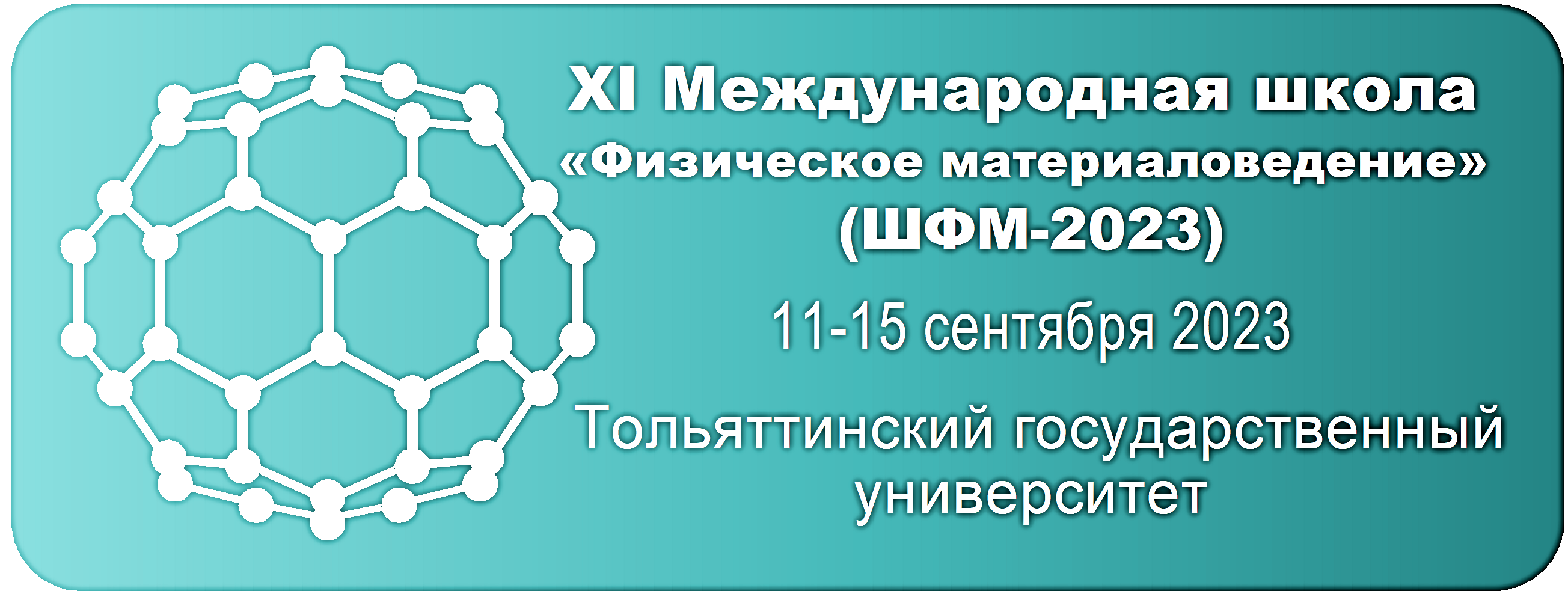 Логотип Вашей организации
Таблица 1. Название таблицы
Автор для переписки
* - Фамилия Имя Отчество, E-mail,  Вебсайт,  Тел., Почтовый адрес для переписки
Библиографический список
1.	
2.